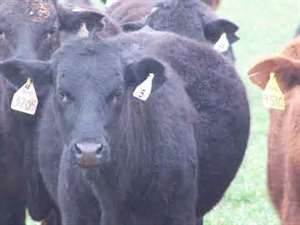 Bloat
Brendan Kraus, DVM
The Rumen
A specialized fermentation vat in the bovine
Fermentation is controlled through diet selection, saliva (buffer), constant mixing
Fermentation is breakdown of food into energy by microorganisms
There is a delicate balance to keep rumentation optimal
Four types of Contraction Pattern
Mixing
Eructation
Cud Chewing
Esophageal groove closure
Mixing
Controlled in an organized manner by brain
Mediated by the vagus nerve running from brain through the chest
A healthy rumen will mix about 3 times every 2 minutes
Eructation
Tension receptors in rumen sac initiate the reflex via the vagal nerve
If foam or fluid are contacting the opening to the esophagus, it remains shut (frothy bloat) (lying down?)
Rumenation
Regurgitation (pass back up to mouth)
Remastication (chew further)
Insalivation (wet food and add buffer)
Deglutition (swallow)

These processes further break up food and add more buffer.
Rumenation is an indication of health.
Esophageal Groove Closure
Allows milk to bypass the rumen in a calf
Mild does not need to be fermented
Vagal Indigestion
Not a single disease, but a syndrome of many different causes that can cause abdominal distention
Classic “papple” shape. Ventral sac more distended than dorsal sac (fluid/ingesta)
4 types
Type 1: Free gas bloat
Type 2: Failure of transport out of rumen (blockage)
Type 3: Failure of transport out of abomasum (blockage)
Type 4: Indigestion of advanced pregnancy
Type 1: Free Gas Bloat
Obstruction in esophagus by foreign object
Inflammatory lesion near vagus nerve in chest which results in failure to eructate
Type 2: Failure of Transport out of Rumen
Foreign object stuck in rumenomasal outflow (placenta, rumenolith, etc)
Abscess around outflow resulting in stasis (hardware)
Tumor
Type 3: Failure of transport out of Abomasum
Abomasal impaction with dry feedstuffs
Decreased abomasal emptying (Displaced Abomasum, hairball, obstruction)
Free Gas Bloat
Can develop rapidly and is absolutely life threatening
Abdominal distention is more pronounced high on the left side
Can be colickly or uncomfortable
Can have trouble breathing due to pressure on chest
Can result from a problem with eructation due to esophagus or rumen motility
Esophageal Dysfunction
Foreign object choke
Lesion in wall of esophagus (less common)
Compressive lesion outside esophagus (abscess, tumor)
Positional (lying down on side)
Rumen Motility Dysfunction
Sedation
Adhesions from hardware, or abdominal infection
Vagal nerve damage
Abnormal rumen environment
Acidosis
Disruption of rumen microbes
Severe abomasal distention
Displaced abomasum
Frothy Bloat
Relaxation of cardia outflow does not occur due to reflex inhibition
Gas bubbles are trapped in foam
Can occur with a variety of feedstuffs including alfalfa, wheat grain, oats, lush grasses
Cannot release foam via a tube
Treat with therabloat and then tube later if still needed
Bloat Treatment
Pass a stomach tube
May need to work tube around and/or blow in tube to overcome pressure at cardia
Make sure there is no foreign object stuck
This may need to be done periodically
Trocarize (Stick with knife)
Last resort to prevent death, be deliberate, stab into rumen and turn knife sideways to allow gas to escape
Treat with antibiotics or consider surgical repair if stick was not a clean gas escape
Rumenostomy
Can use a corkscrew trocar or perform surgical fixation
Bloat treatment
Remove cattle from offending diet if needed
Exercise
Bloat Prevention Strategies
Feed cattle course roughage before exposure to bloat causing forage (alfalfa, wheat pasture)
Turn onto forages after dew has evaporated
Ionophores (rumensin)
Allow adaptation to high concentrate diets
Provide at least 10% diet as roughage
Questions?